Effective Strategies in Teaching Team Based-Care and Inter-Professional Education
Sponsored by the IPE Collaborative

Faculty Facilitators:

Anne Walsh MMSc, PA-C, University of Southern California
William Hay MD, University of Nebraska
Martha Seagrave BSN, PA-C, University of Vermont
Srikala Yedavally Yellayi DO, Oakland University William Beaumont School of Medicine
Freya Speilberg MD, MPH, University of Texas-Austin
Disclosures
We have no relevant disclosures
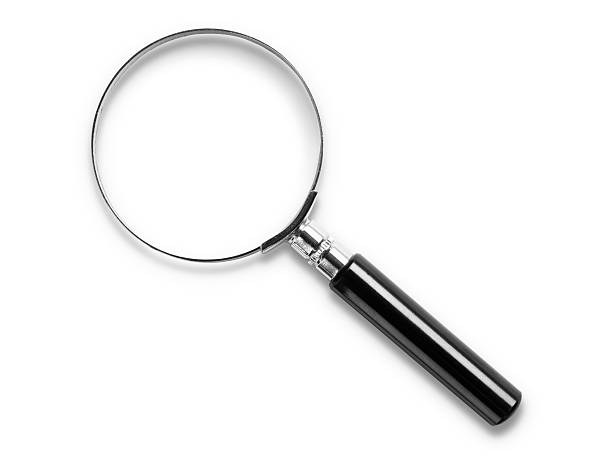 Objectives
At the end of this breakout session, participants will be able to:

Identify successful teaching strategies for working with learners from diverse healthcare professions.  
Incorporate activities that combine clinical work and medical education while precepting:
a single health professions student (Medical, PA, NP, Pharmacy etc.)
multiple students from different professions
multiple uni-professional students at different levels of training
with a co-preceptor of a different profession 
Describe “best practices” in inter-professional precepting that enhance team-based learning while maintaining operational efficiency.
Model and foster development of mutual respect and collaboration between health professionals.
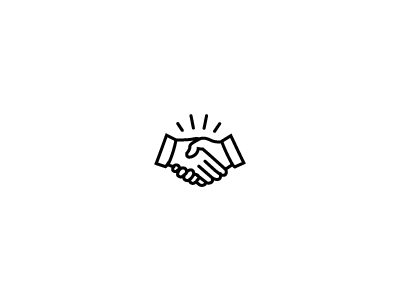 [Speaker Notes: anne]
Session Outline
Introductions (speakers and participants)    5 min.
Background 										 10 min.
Small group activity (3-2-1 Switch!) 		 15 min.
Large group sharing 								 10 min.
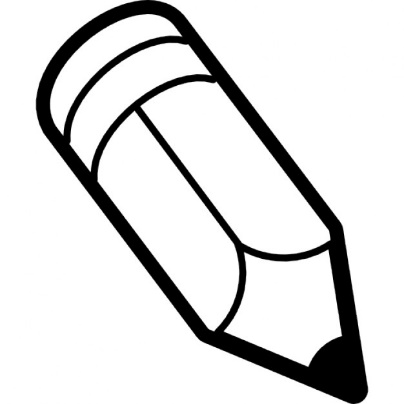 [Speaker Notes: anne]
Introductions
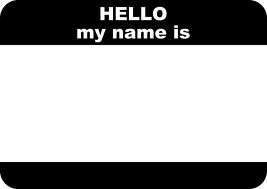 Name
Profession
School
Role (clerkship director, clerkship faculty, community preceptor, etc.)
[Speaker Notes: 4 minutes, all]
IPE: Why
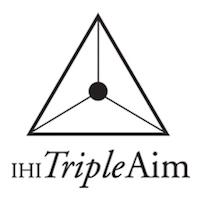 An interprofessional approach to healthcare delivery:
lowers costs
improves quality and safety
improves patient outcomes and population health
Team-based care results in a more patient-centered, coordinated, and effective healthcare delivery system (Mitchell et al., 2012). 
High performing teams require an educational foundation in teamwork and collaboration (IOM, 2013).
Linking interprofessional education and collaborative practice creates an environment within which all participants learn, all teach, all care, and all collaborate. (Cox & Naylor [Eds.], 2013).
Accreditation standards for all healthcare professions training programs require IP opportunities 
LCME: 7.9 IP Collaborative Skills
“…ensure that the core curriculum of the medical education program prepares medical students to function collaboratively on health care teams that include health professionals from other disciplines as they provide coordinated services to patients. These curricular experiences include practitioners and/or students from the other health professions.”
[Speaker Notes: anne]
IPE: How?
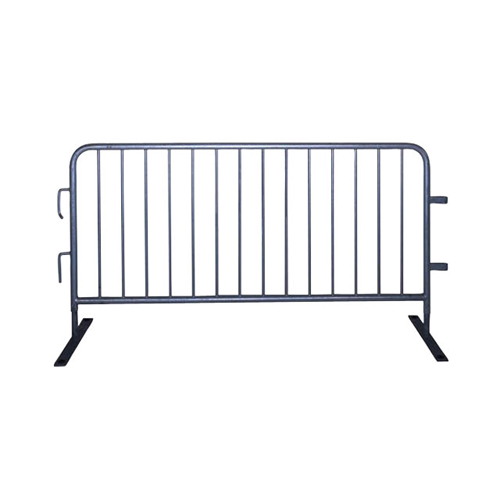 Barriers
Time 
Space
Clinic infrastructure
Scheduling
Financial
Preceptor confidence/knowledge (Everard et al 2014)
Use what you have, where you have it
Professions: don’t worry about who’s not there
Effective IPE/TBC can occur with two professions, learners OR providers
Settings: anywhere
Effective IPE/TBC can be integrated into regular visits
[Speaker Notes: bill]
IPE-How
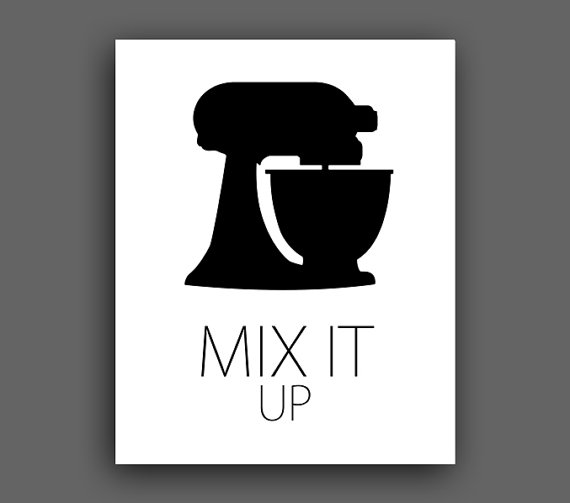 Expand existing opportunities- mix it up!
MA trains MD/DO/PA/NP students on ECG,     injections, glucometer, ear lavage, urine dipstick, etc. 
Students complete patient-care tasks specific to role (pharmacy student -> medication reconciliation/education; OT student -> geriatric assessments)
Students teach students
Laboratory Science students train other students about diabetes labs
Medical Library Science students teach clinical students point of care references
PA and PT students perform physical exams together
[Speaker Notes: Anne, Bill]
IPE-How
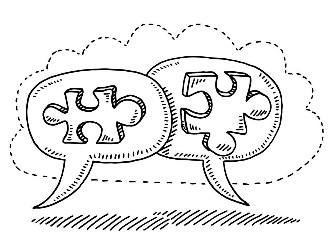 Develop new opportunities – innovate!
Team visits for complex, pre-selected patients 
PT, Dietician, Pharmacy, and MD/DO students interview patient, develop plan, and present as a team to Medicine preceptor (SRC model)
Integrated clinics 
Psychologist, Pharmacist, and Physician preceptors have scheduled, integrated visits; TBC modeled for their learners.
IP Focus Experiences 
in the clinic: MD/DO students work a shift with the clinic’s other professionals: Social Worker, Pharmacist, PT, etc.
outside the clinic: Community-based IP project
Intentionally-designed TBC models including tele-health
“Urgent Wellness”
[Speaker Notes: Bill, Kala, Martha, Freya]
Preceptor Benefits:
Efficiency:
While students are in IP experiences, preceptor sees other patients, finishes charting, calls, etc.
Student teams complete time-consuming documentation: medication reconciliation, PMFSH, ROS, PHQ9 and other assessments, etc.
Evaluations:
Broader feedback on student performance
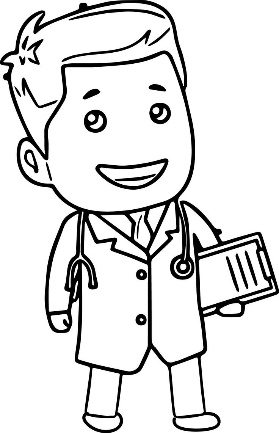 [Speaker Notes: Anne]
IP Preceptor Development: how much?
IP team facilitation skills
Find the IPE “Champions” at your institution
https://nexusipe.org/engaging/learning-system/preceptors-nexus-toolkit
Scope/roles of other professions
https://softchalkcloud.com/lesson/serve/svzHoCUm4Fkun6/html
Interprofessional competencies (what makes a good team/team member?)
Values and ethics
Roles and responsibilities
Interprofessional communication
Teams and teamwork
https://www.asha.org/uploadedFiles/Interprofessional-Collaboration-Core-Competency.pdf (IPEC, 2016)
Feedback
IP competencies, not profession-specific competencies
https://nexusipe.org/informing/resource-center/modified-mcmaster-ottawa-4-item-scale
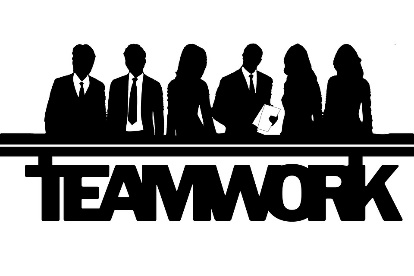 [Speaker Notes: Anne]
Activity: 3-2-1 Switch!
Divide into teams of THREE and select a Team Leader
Each member describes TWO specific IP opportunities you could develop for your own clerkship/preceptor/s
Identify ONE barrier to implementation
Team develops plan to overcome barrier 
Switch to the next team member

Facilitator: 
  Timekeeper, 5 minutes max per team member so every team member’s  
      ideas are discussed. You have 15 minutes. 
  Scribe, noting all (6) opportunities identified 

Team Leader: 
Will present one opportunity with a high “efficiency” potential to the large group
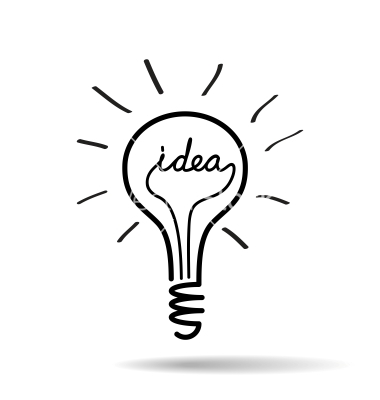 [Speaker Notes: Anne]
Sharing Best Practices
Group 1

Group 2

Group 3

Group 4
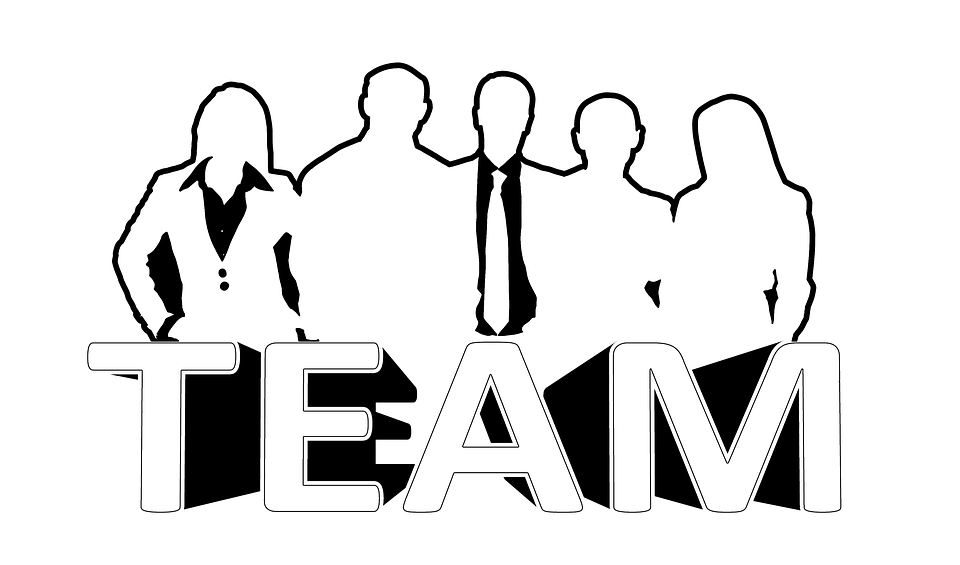 [Speaker Notes: Martha]
Wrap UpCommitment to Act!QuestionsResources
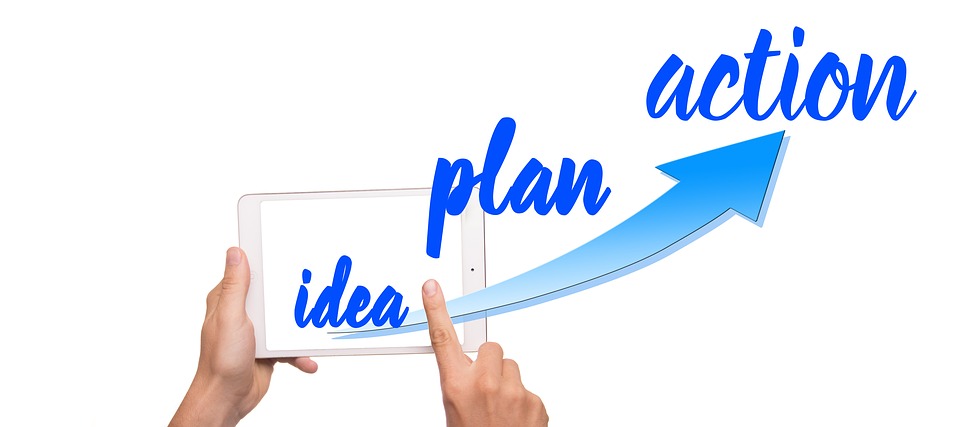 [Speaker Notes: Anne – commitment to act: each participant swap business cards/contact info with another participant and agree to “check in” in on March 1 (1 month) regarding progress! Put reminder in your phone, outlook, etc.]
Additional references
Alexandraki I, Hernandez CA, Toree DM et al. (2017). Interprofessional Education in the Internal Medicine Clerkship Post-LCME Standard Issuance: Results of a National Survey. J Gen Int Med. 2017, Aug;32(8):871-876. doi: 10.1007/s11606-017-4004-3. Epub 2017 Mar 10. https://www.ncbi.nlm.nih.gov/pubmed/28284014
Lie DA, Forest CP, Walsh A, et al (2016). What and how do students learn in an interprofessional student-run clinic? An educational framework for team-based care. Medical Education Online. 2016;21:10.3402/meo.v21.31900. doi:10.3402/meo.v21.31900. https://www.ncbi.nlm.nih.gov/pmc/articles/PMC4976304/
Bridges DR, Davidson, RA, Odegard PS, et al (2011). Interprofessional collaboration: three best practice models of interprofessional education. Medical Education Online, 16, 6035. 
Cox, M., & Naylor, M. (Eds.). (January, 2013). Transforming patient care: aligning interprofessional education with clinical practice redesign. Proceedings of a conference sponsored by the Josiah Macy Jr. Foundation. New York, NY: Josiah Macy Jr. Foundation. http://macyfoundation.org/docs/macy_pubs/TransformingPatientCare_ConferenceRec.pdf
Institute of Medicine (IOM). (2013). Interprofessional education for collaboration: learning how to improve health from interprofessional models across the continuum of education to practice: Workshop summary. Washington, DC: The National Academies Press. https://www.nap.edu/read/13486/chapter/1

Challenges: 
https://www.hrsa.gov/advisorycommittees/bhpradvisory/acicbl/Reports/thirteenthreport.pdf
http://apps.who.int/iris/bitstream/10665/70185/1/WHO_HRH_HPN_10.3_eng.pdf
Thank you for your participation!

Please evaluate this presentation using the conference mobile app! Simply click on the "clipboard" icon       on the presentation page.
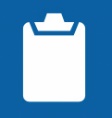